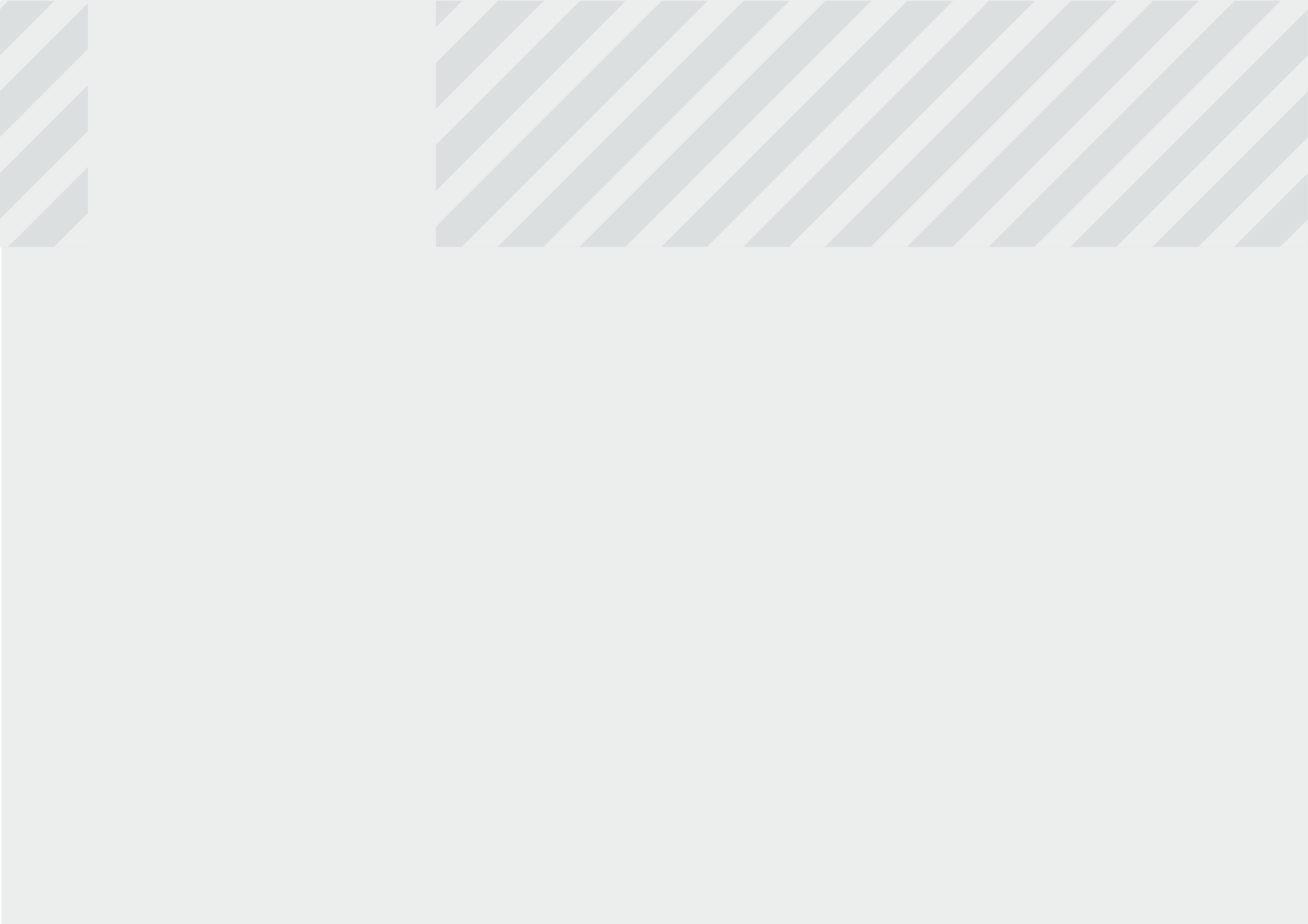 Шпилька Усиленная
Дрели
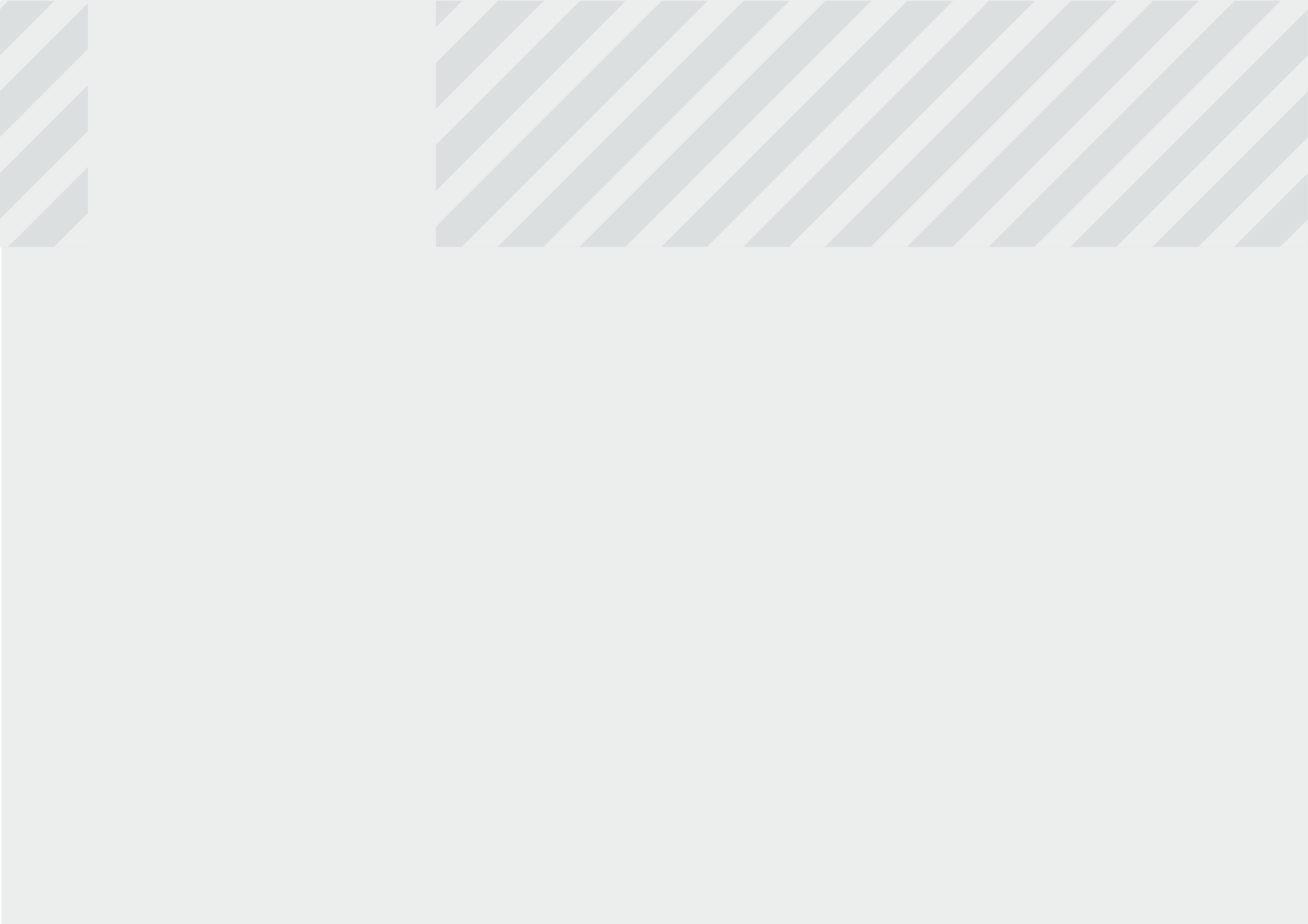 Шпилька резьбовая DIN 976 (DIN 975) метровой/2-х метровой длины
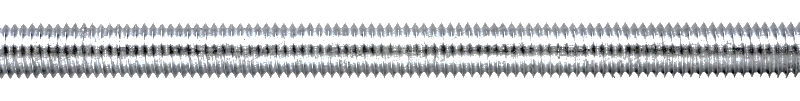 - Материал: сталь C1008
- Покрытие: цинк
- Толщина покрытия: 5-7 мкм
- Резьба: метрическая, нормальная, класс точности - средний (6g)

Применение: шпилька усиленной прочности предназначена для использования в высоконагруженных конструкциях с повышенными требованиями к сопротивлению динамическим и статическим нагрузкам.
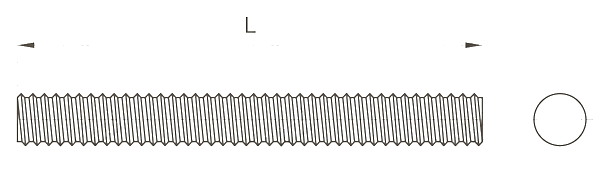 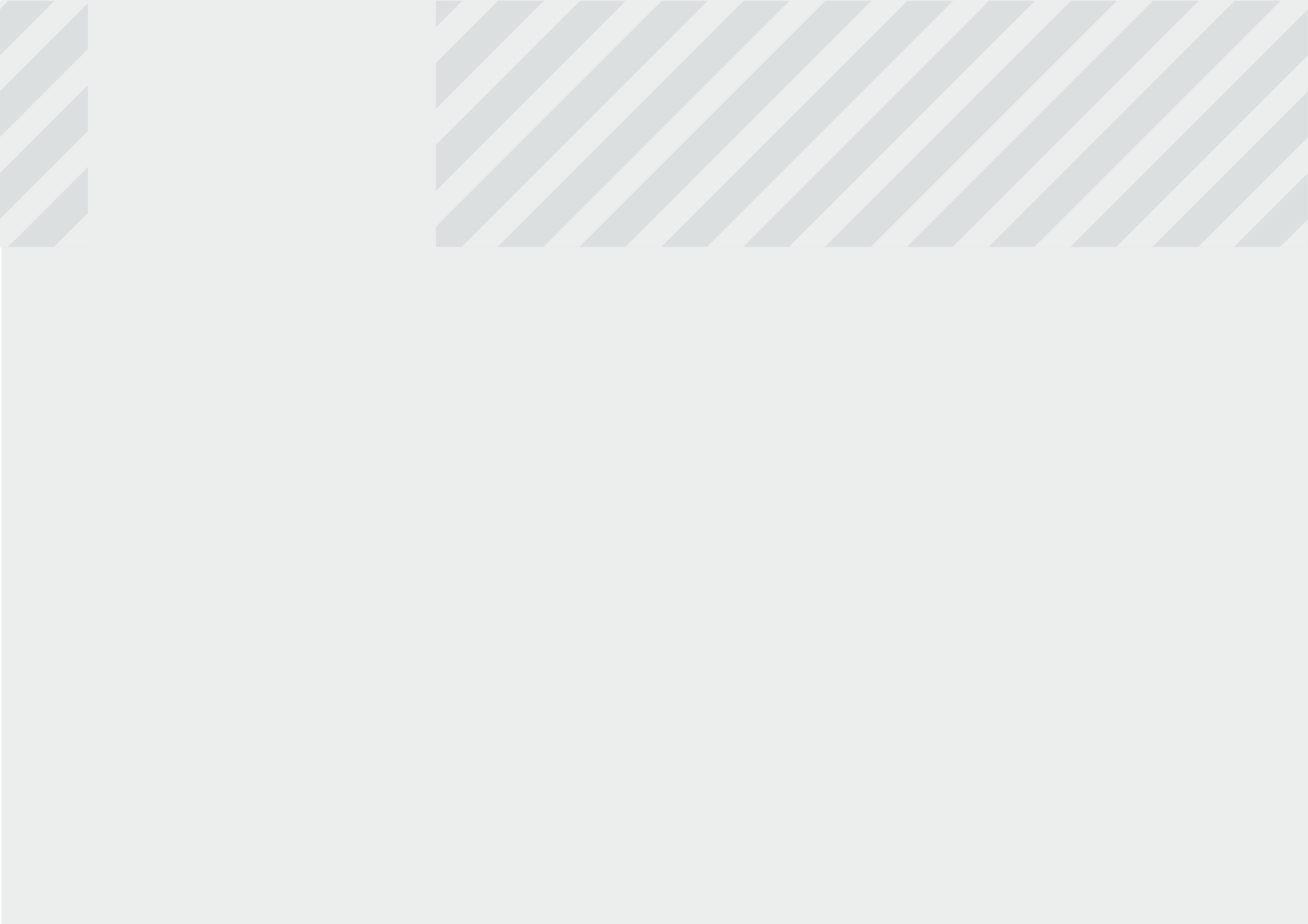 Геометрические размеры шпильки по ГОСТ
Основные требования к метрическому крепежу 
изложены в ГОСТы: «Резьба метрическая. 
Основные размеры». ГОСТ 24705-2004, 
ГОСТ 9150-2002:
Профиль шпильки должен соответствовать указанному на чертеже. Профиль имеет вид равностороннего треугольника с углом 60о. 
Номинальный внутренний диаметр регламентирован для каждого размера шпильки и вычисляется по формуле:
D1 = D – 1,0825 x P, где:
D1 – номинальный внутренний диаметр,
D – размер шпильки
Р – шаг резьбы
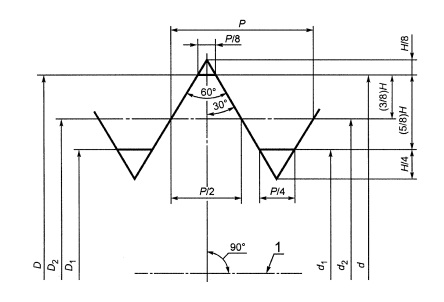 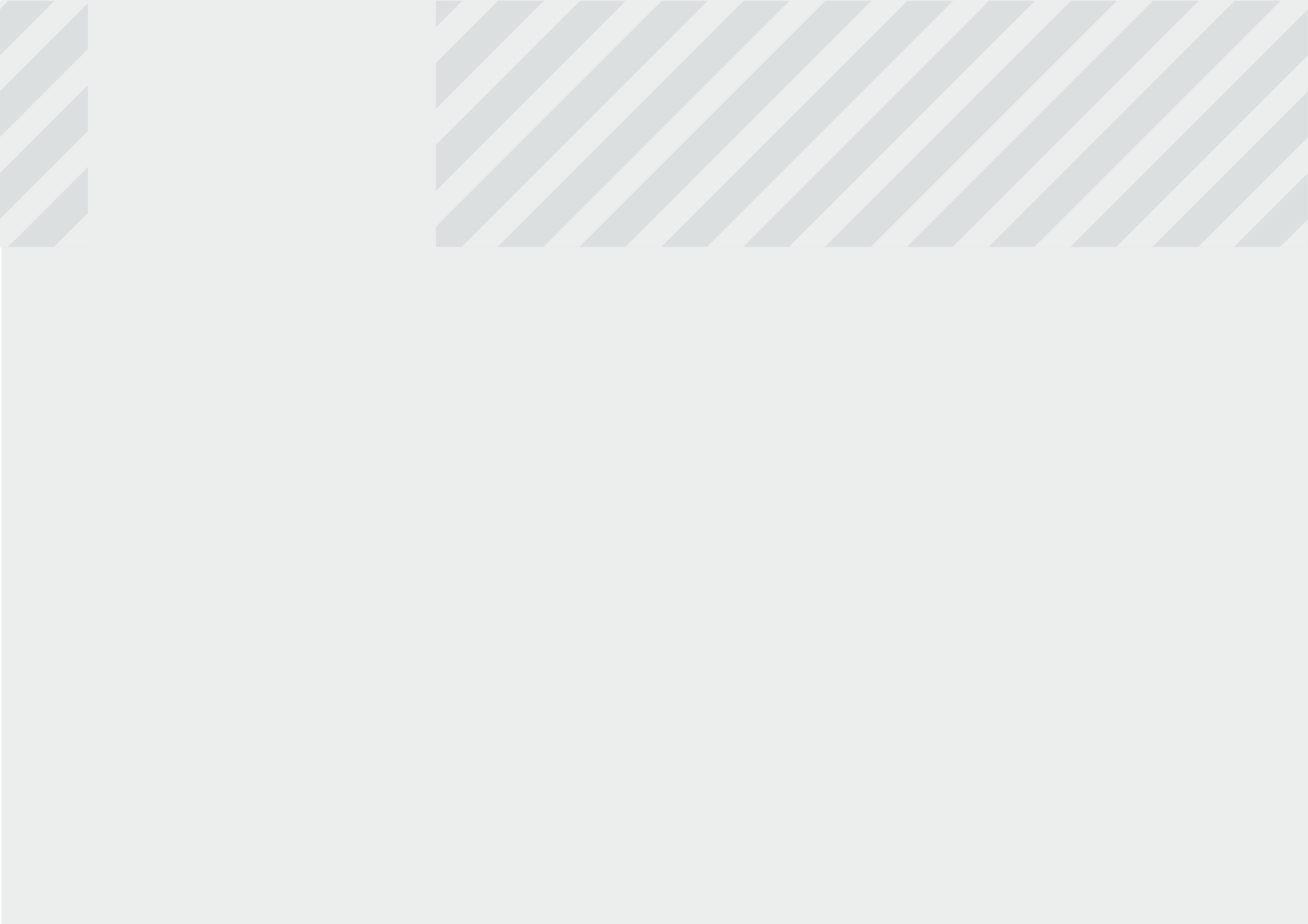 Геометрические размеры шпильки по ГОСТ
Рассмотрим для примера шпильку диаметра 8 мм. 
Расчетный номинальный внутренний диаметр для данной шпильки согласно ГОСТ не менее:
D1 = 8 – 1,0825 x 1,25 = 6,65 мм,
По данным протокола испытаний, 
представленного на следующем слайде, 
площадь сечения шпильки = 36,6 мм2, 
соответственно внутренний диаметр шпильки 
Усиленной равен 6,8 мм, т.е. требования к прочности 
шпильки соблюдены.
По данным измерений для шпильки китайского производства площадь сечения равна 20,42 мм2, диаметр равен 5,1 мм, что значительно ниже требуемой ГОСТ.
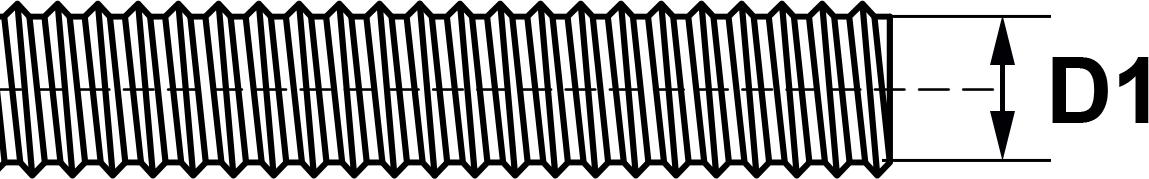 Причины несоблюдения требований ГОСТ китайскими поставщиками:
Экономия на сырье. Тонкий пруток имеет меньший вес и стоит дешевле.
Для изготовления шпильки используется тонкий пруток, из которого в процессе производства формируется шпилька с высокой и острой резьбой. Профиль китайской шпильки не соответствует требованию ГОСТ, угол такой шпильки значительно меньше 60о и может доходить до 30о у недобросовестных производителей. Несоблюдения требований к профилю шпильки влияет на ее прочность – приложенные нагрузки срывают резьбу и соединение разрушается.
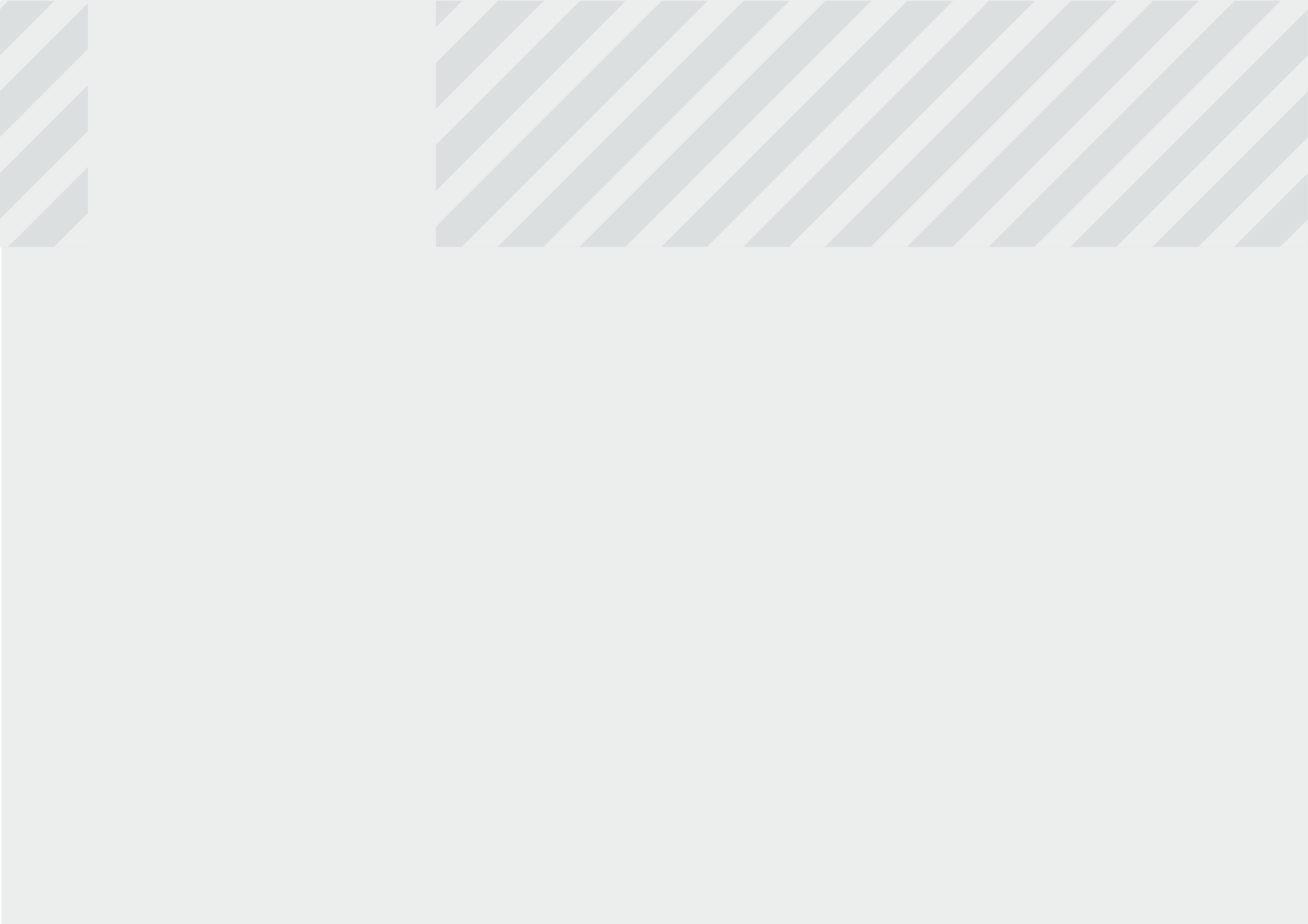 Технические характеристики шпильки М8
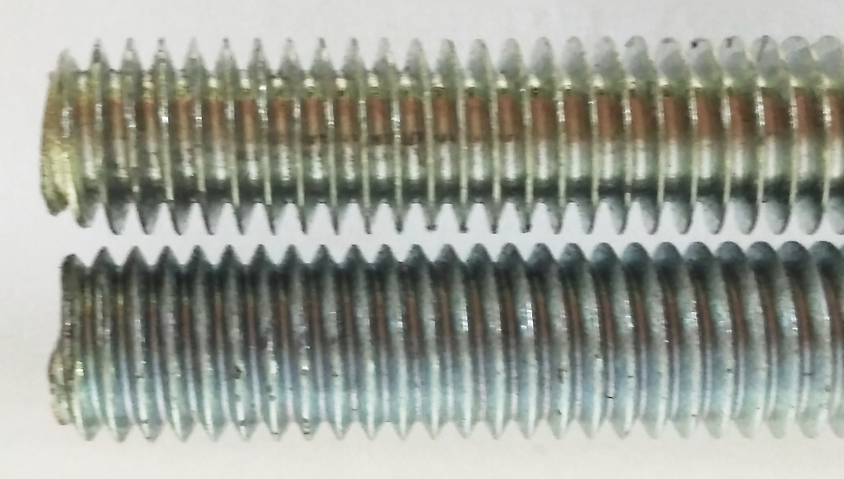 Прочность шпильки Усиленной в 1,7 раза выше, чем шпильки китайского производства.
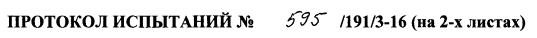 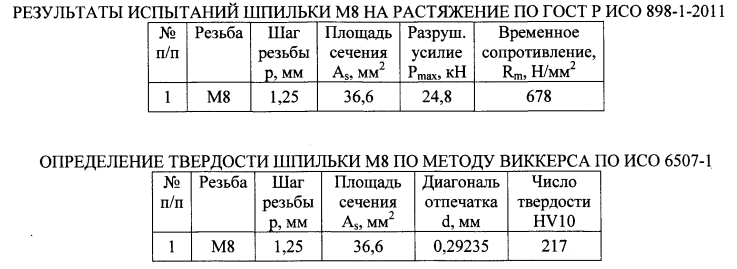 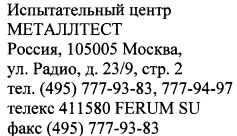 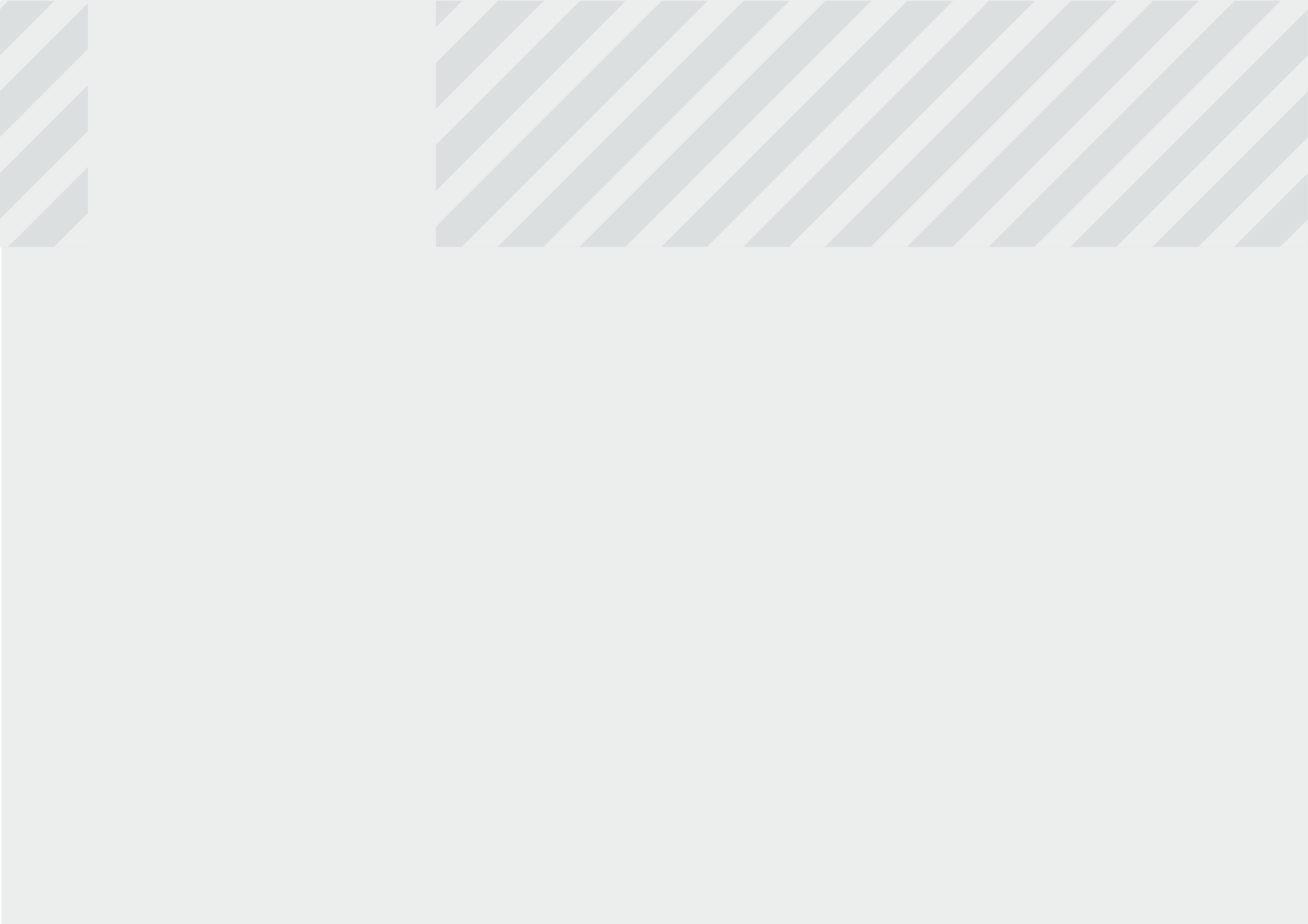 Сравнение внешнего вида изделий
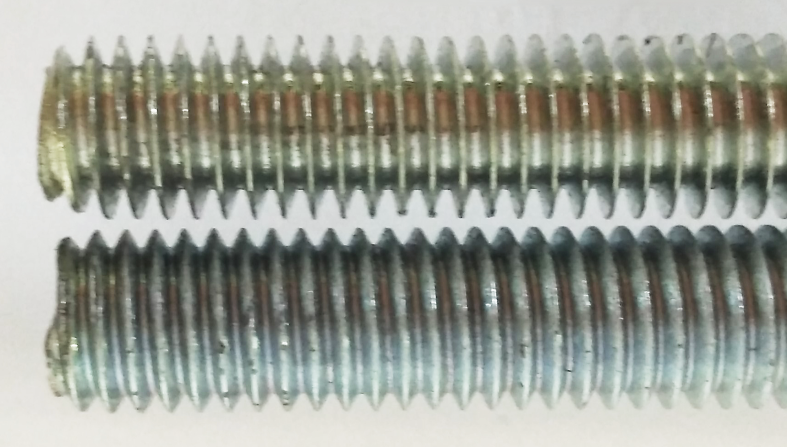 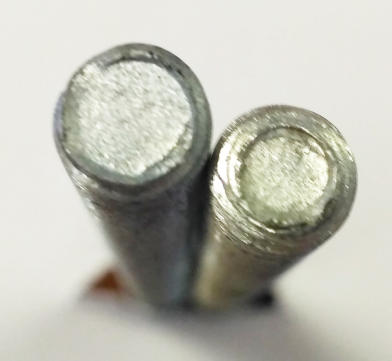 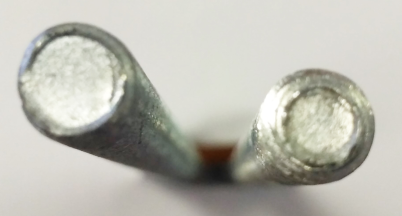 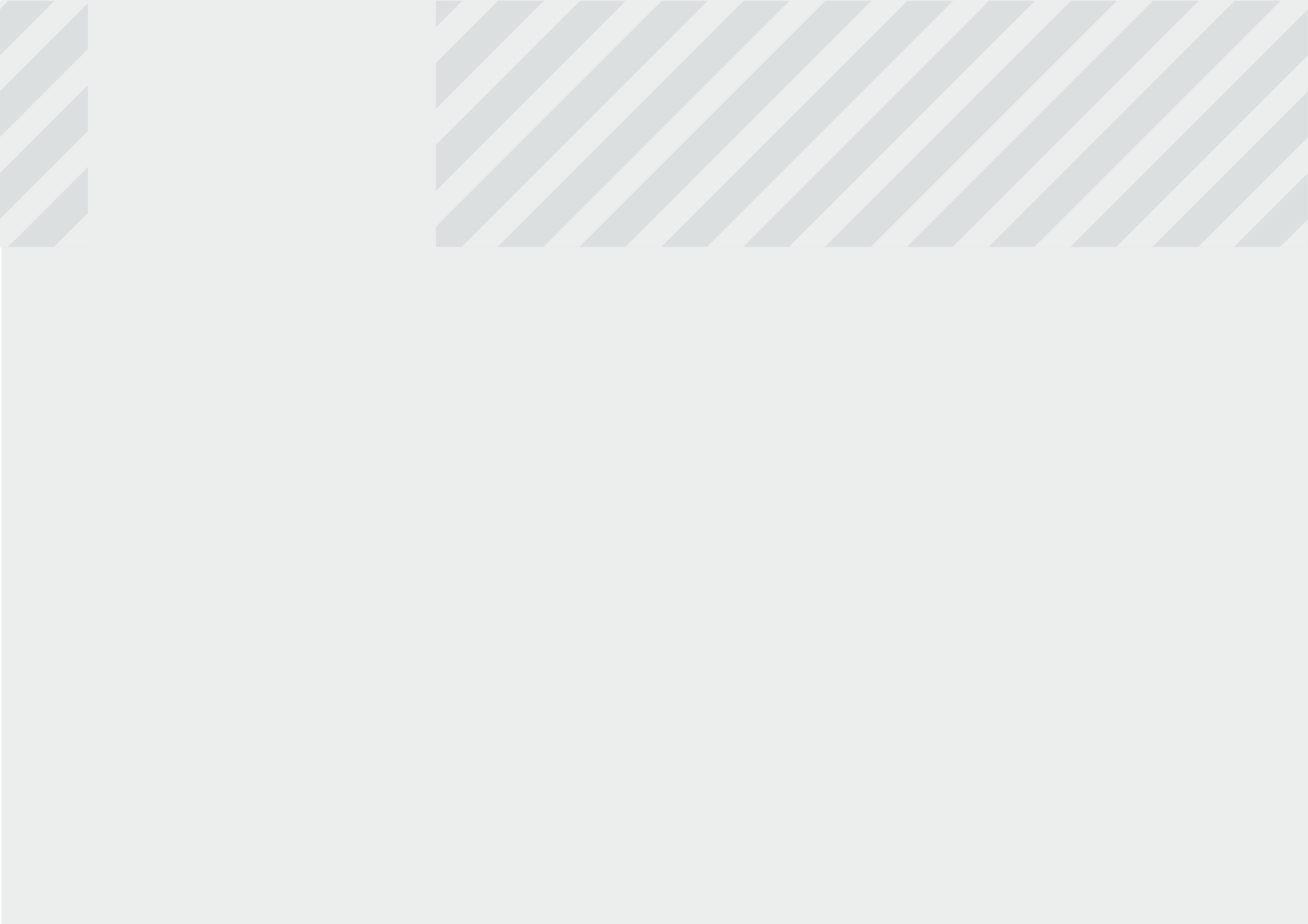 Преимущества шпильки Усиленной
Повышенная прочность. Прочность шпильки Усиленной в 1,7 раза выше, чем шпильки китайского производства.
Соответствие требованиям ГОСТ. На практике профиль шпильки может быть проверен с помощью резьбомера.












Вес шпильки. Экономию производителя на сырье можно определить с помощью весов. 
Наличие сертификатов и протоколов испытаний.
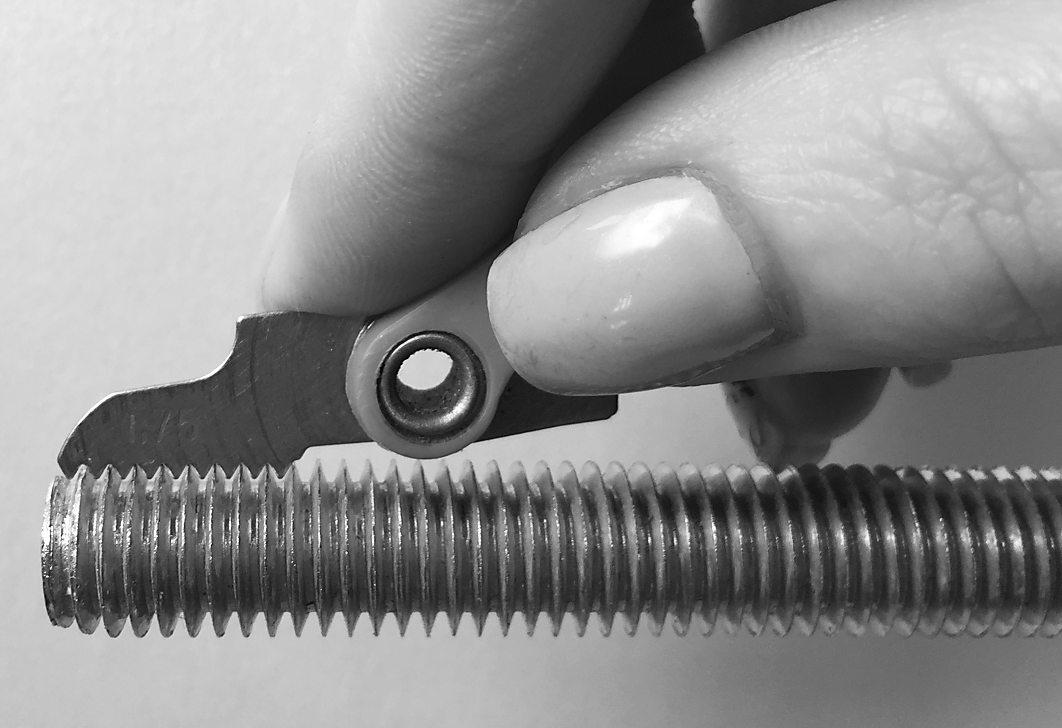 китайская шпилька
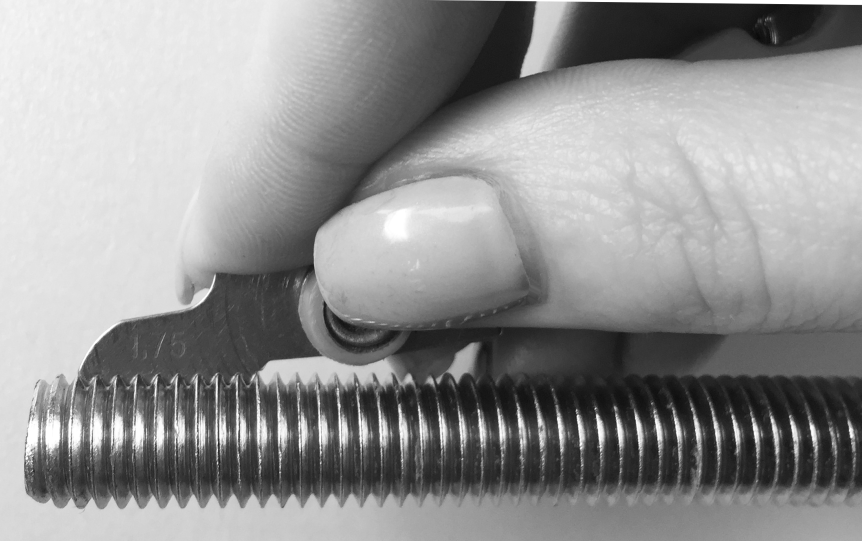 шпилька Усиленная
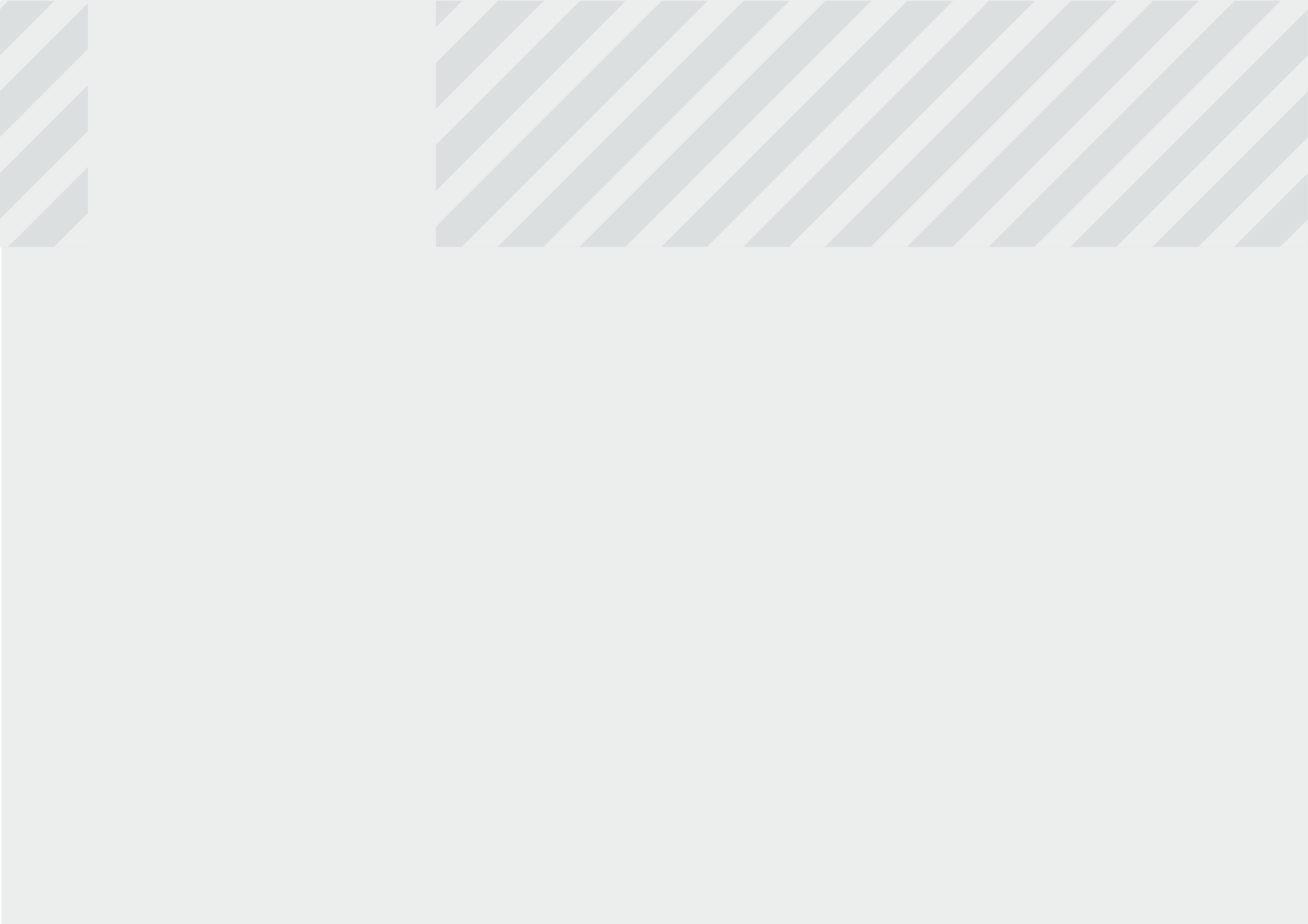 Стандарт шпильки усиленной
Требования к весу шпильки по стандарту DIN 975
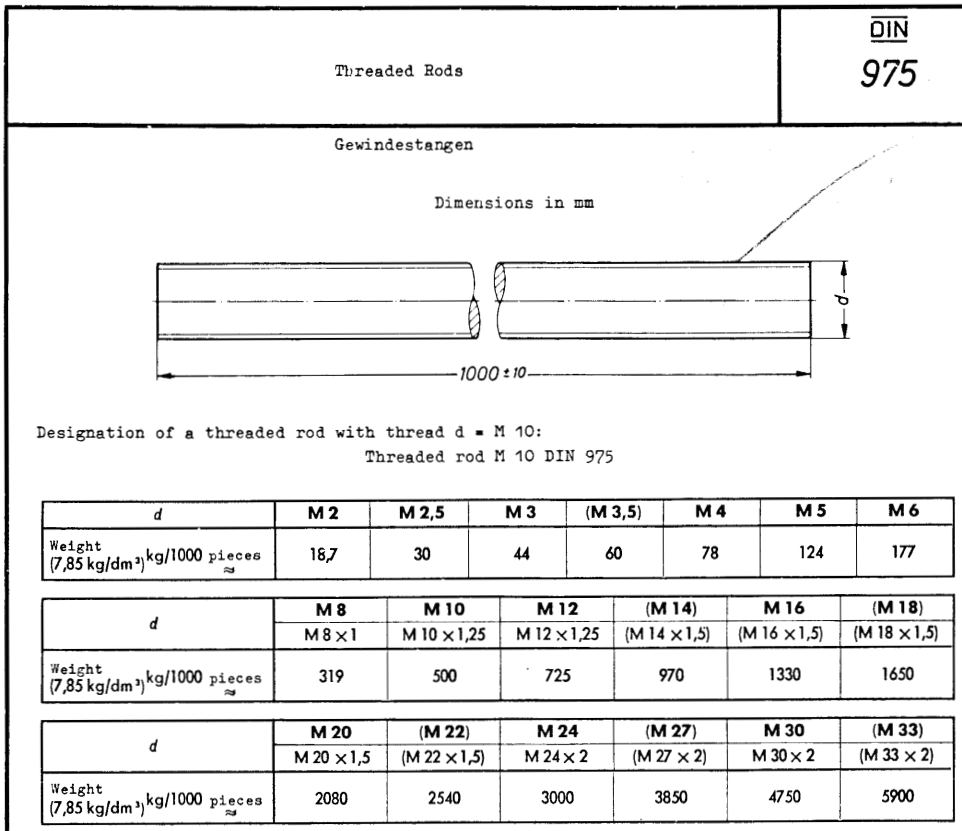 Преимущества шпильки Усиленной
Толщина цинкового покрытия: 5-7 мкм
Соответствие шпильки требованиям ГОСТ и наличие подтверждающих документов
Цена шпильки Усиленной значительно ниже аналогов, представленных на Российском рынке
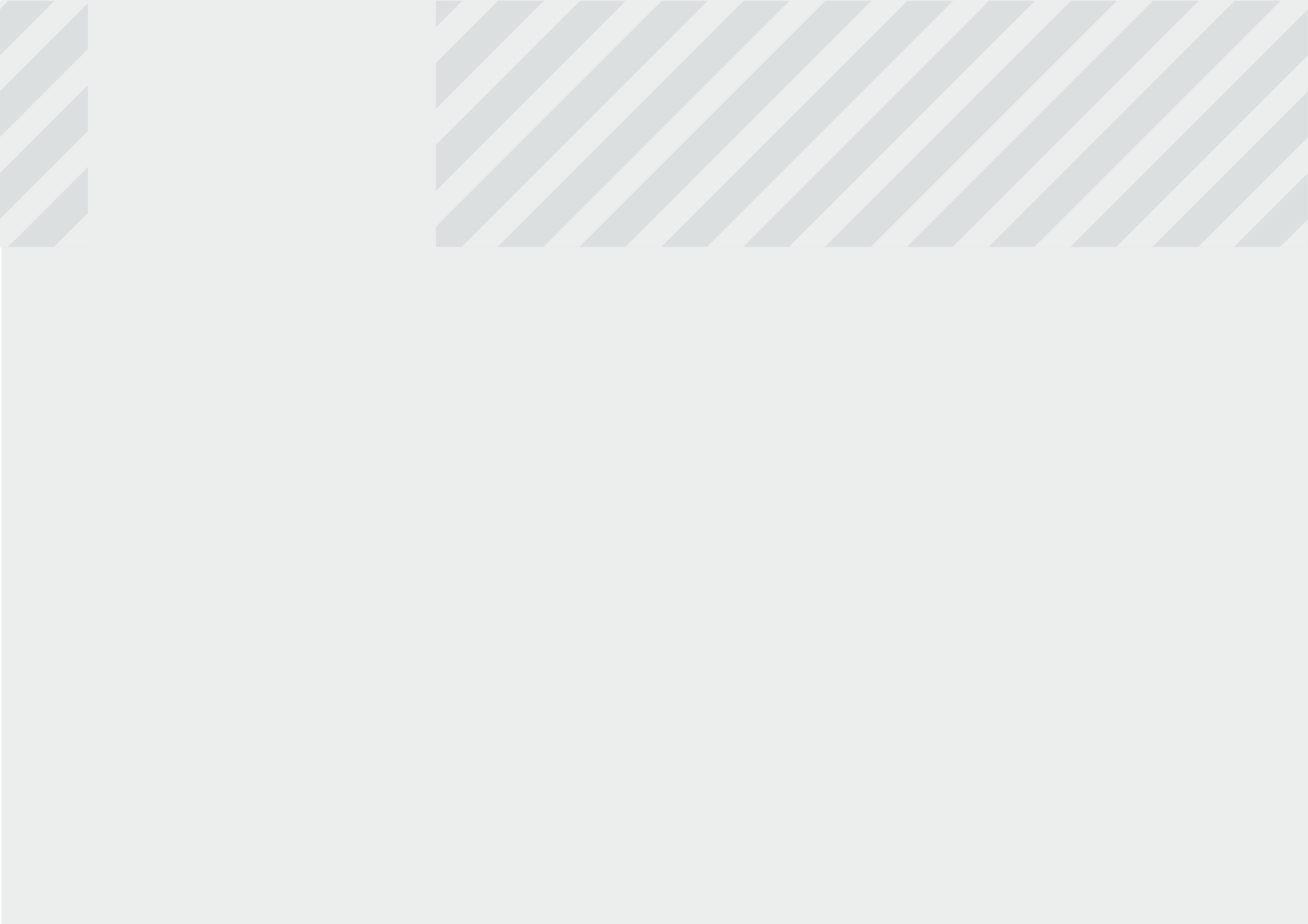 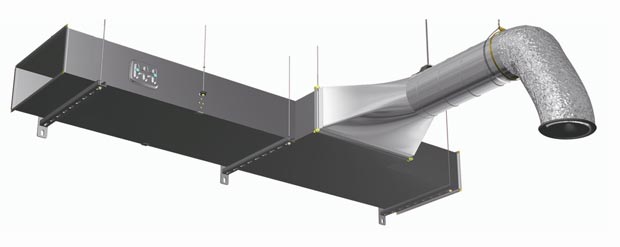 Шпилька Усиленная способна выдерживать повышенные статические и динамические нагрузки, и может быть использована для создания конструкций, с повышенными требованиями к прочности резьбового соединения - систем жизнеобеспечения: вентиляции, канализации, электрификации.
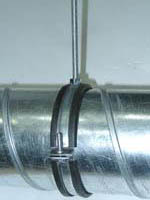 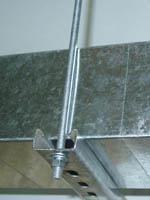 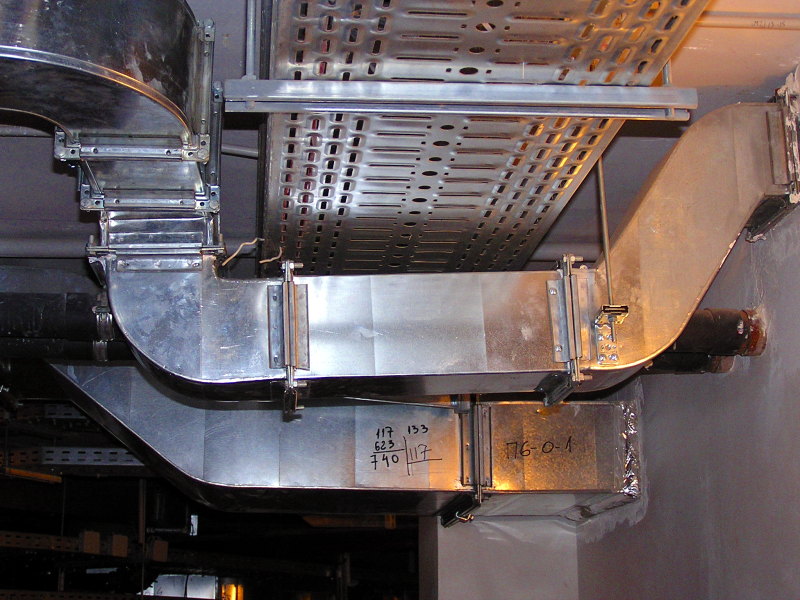 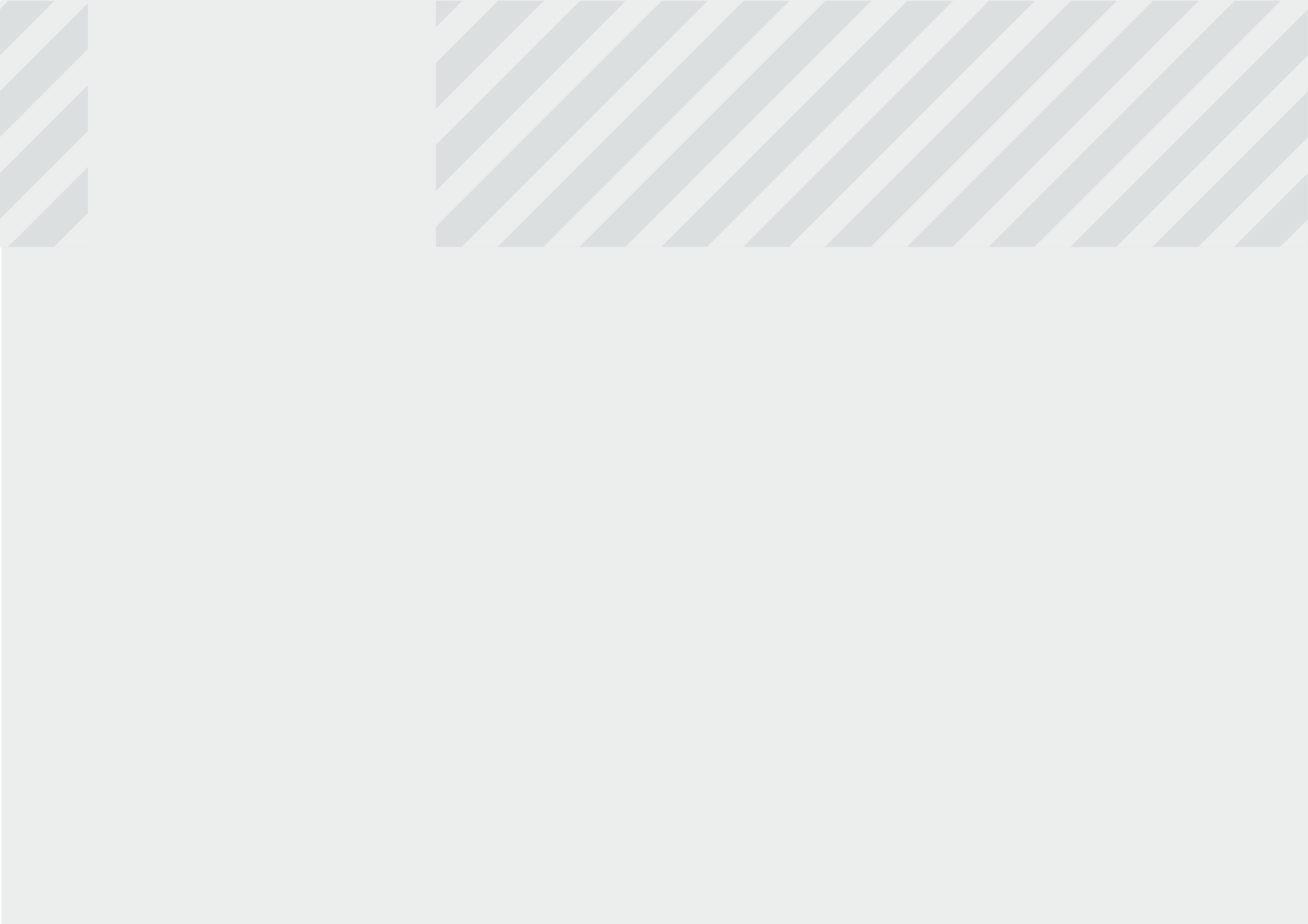 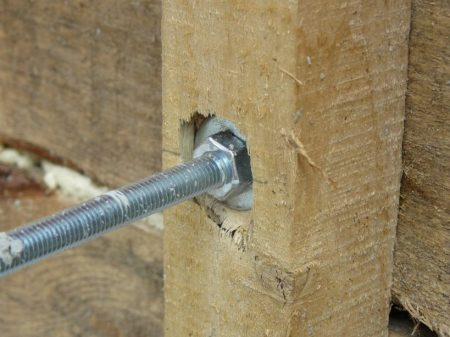 Шпилька
ОМАКС
Технические особенности
Шпилька Усиленная способна выдерживать повышенные статические и динамические нагрузки, и может быть использована для сборки конструкций опалубки при возведении фундаментов и монолитном домостроении.
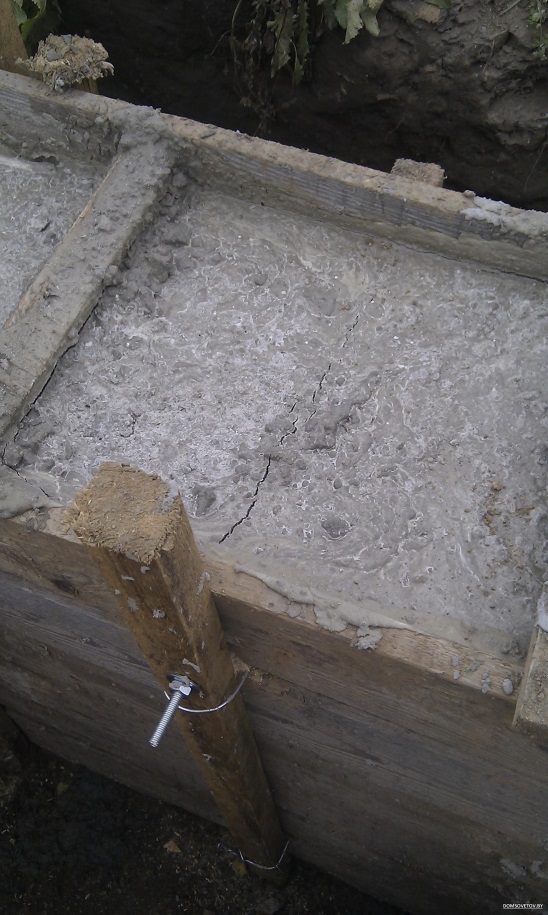 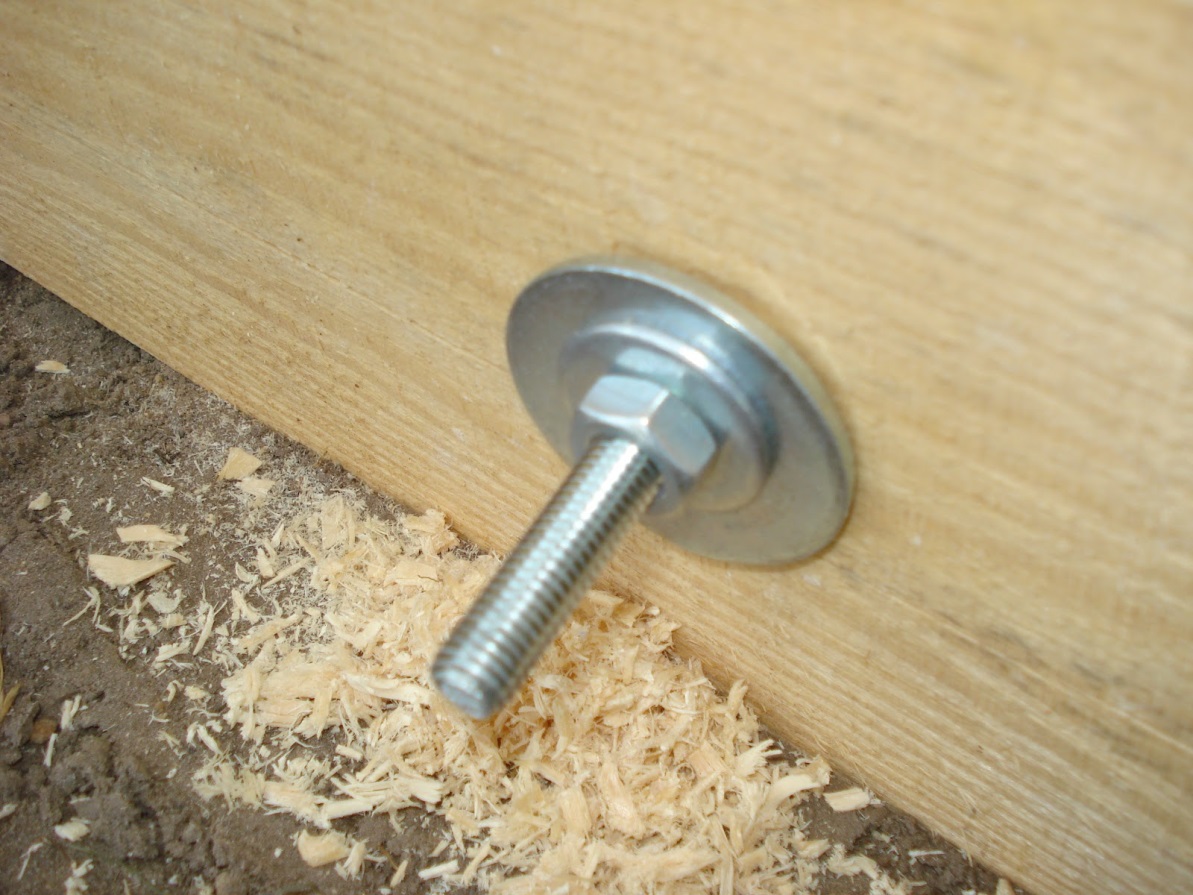 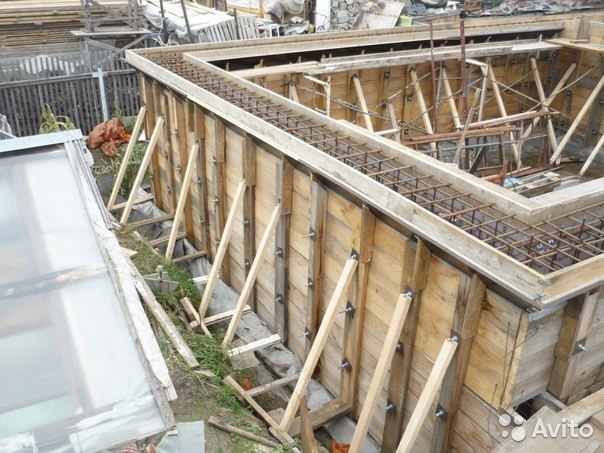 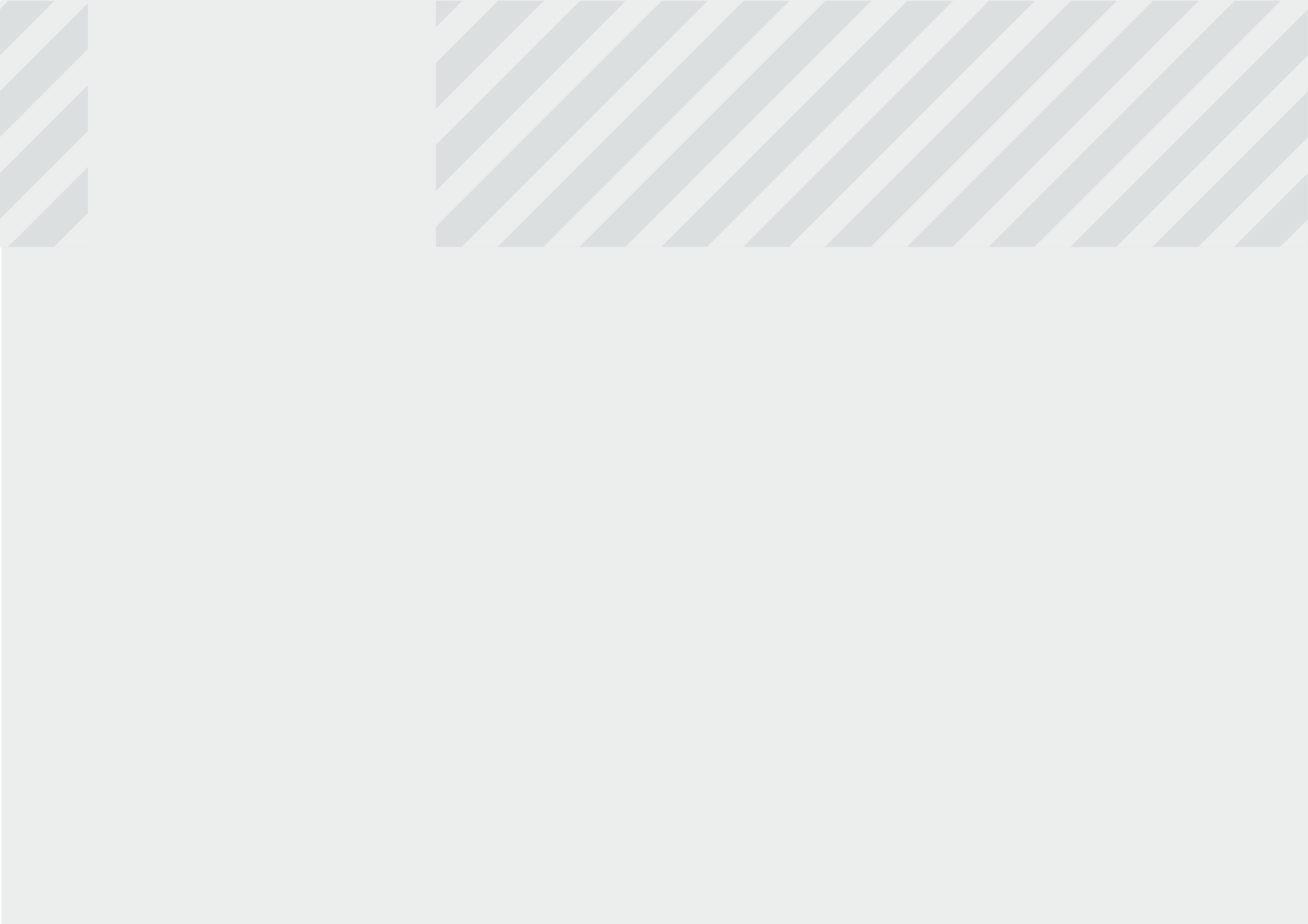 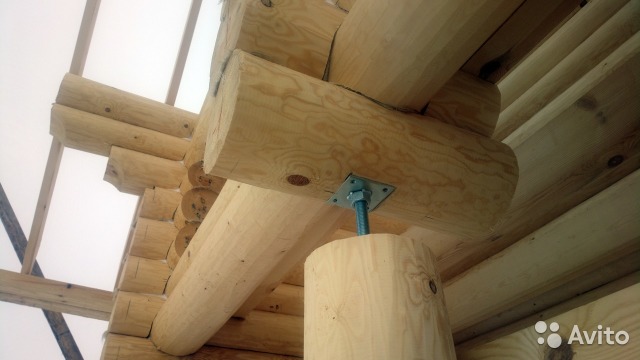 Шпилька Усиленная способна выдерживать повышенные статические и динамические нагрузки, и может быть использована для изготовления специального крепежа, например регулировочных анкеров для деревянного домостроения.
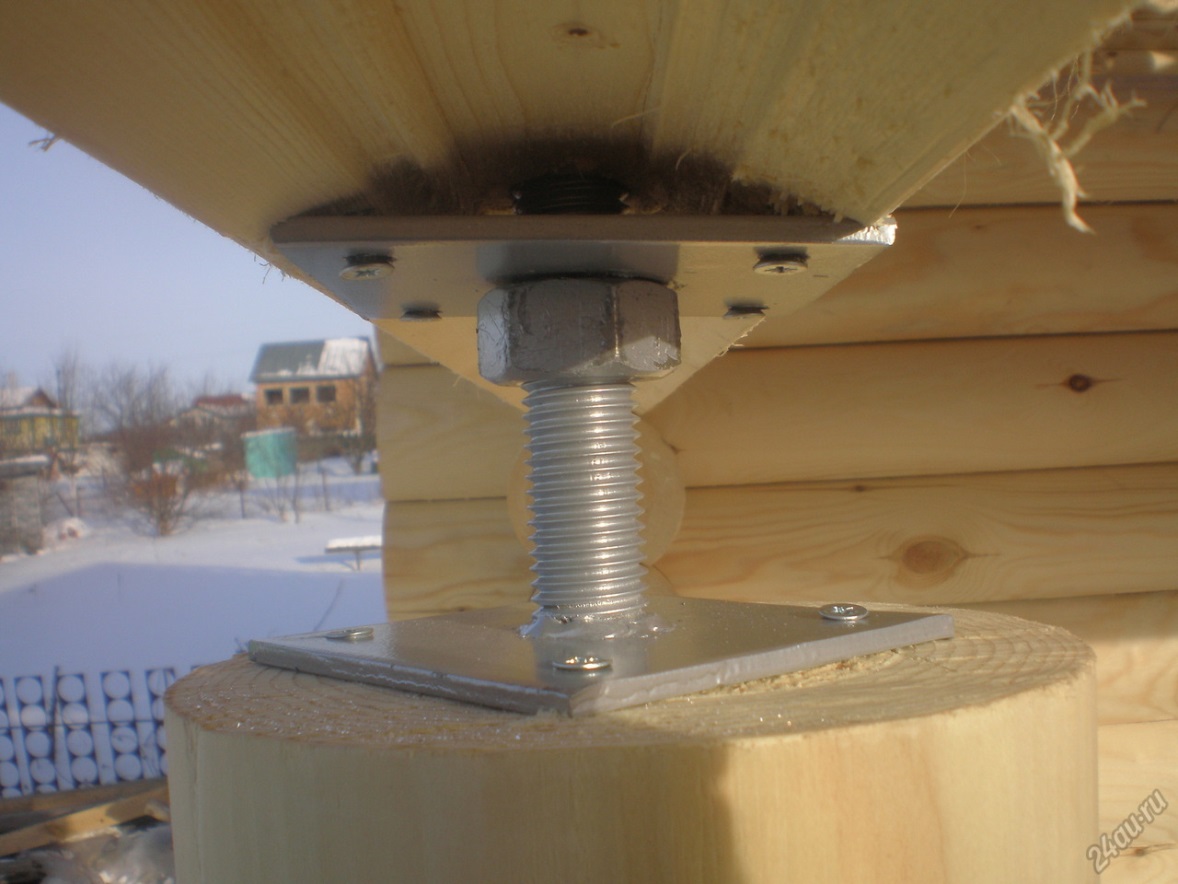 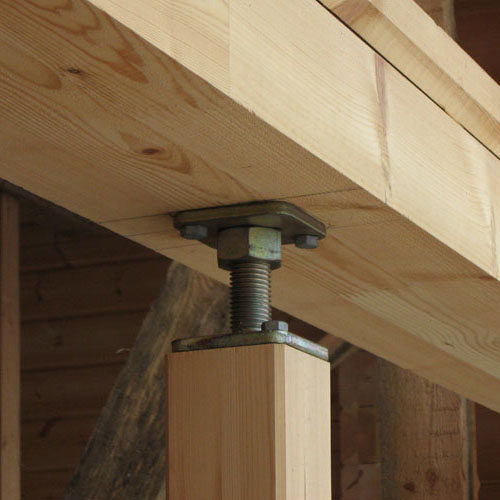 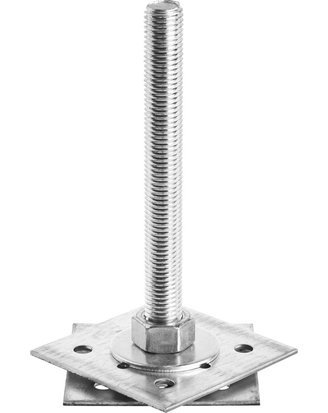